The Mutability and Repair of DNA
REPLICATION ERRRORS AND THEIR REPAIR
The nature of mutations
Transitions
Transversions
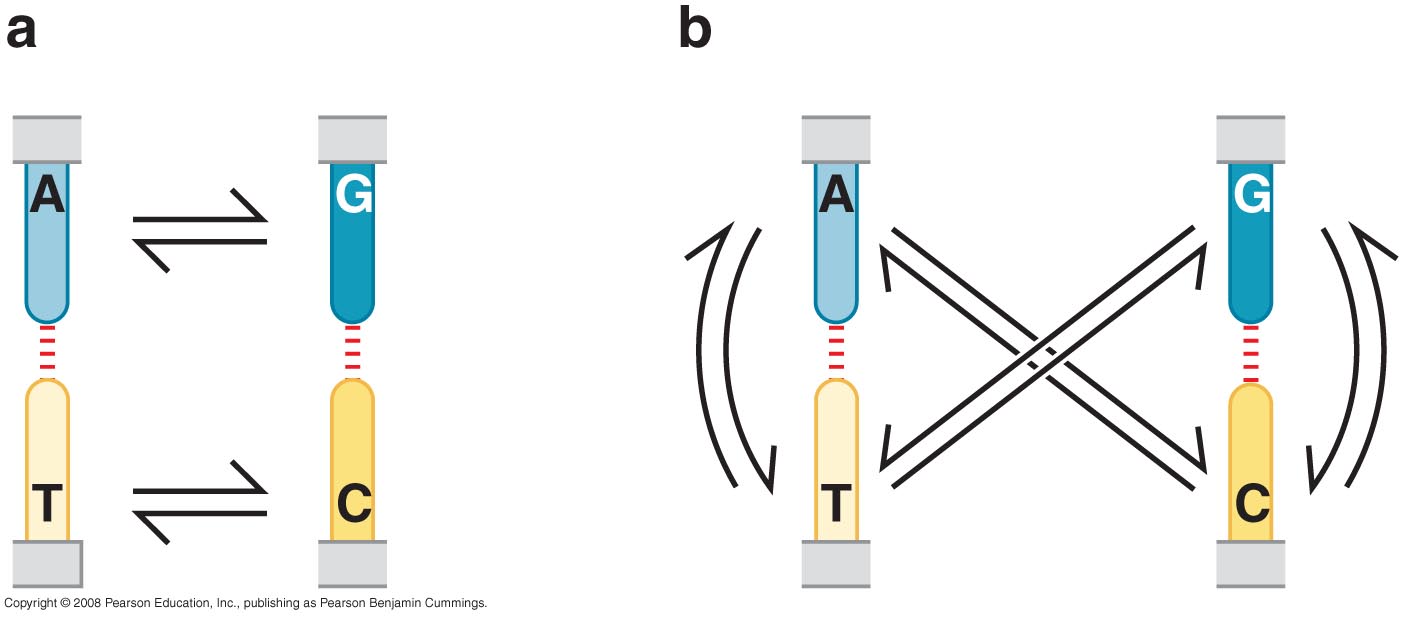 Some replication errors escape proofreading
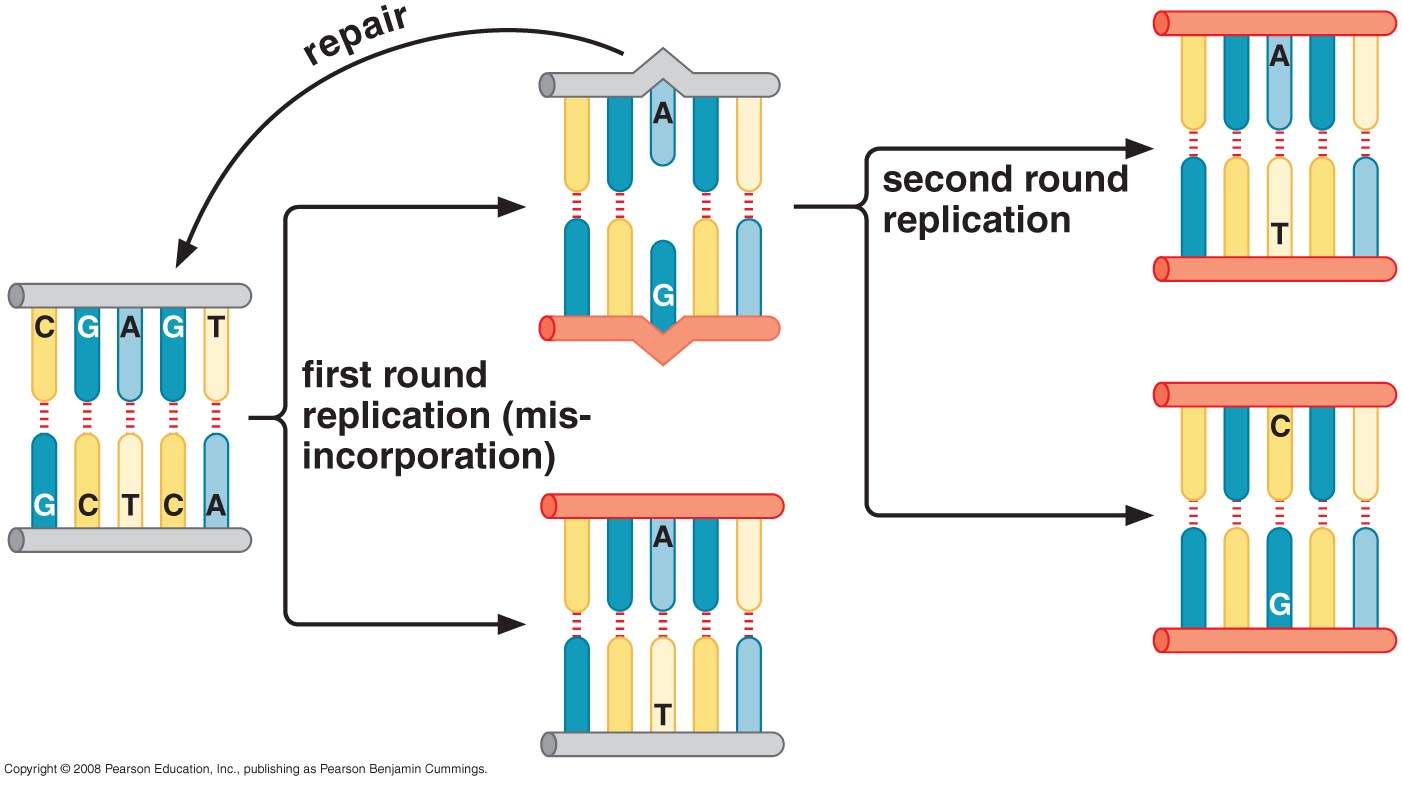 Mismatch repair removes errors that escape proofreading
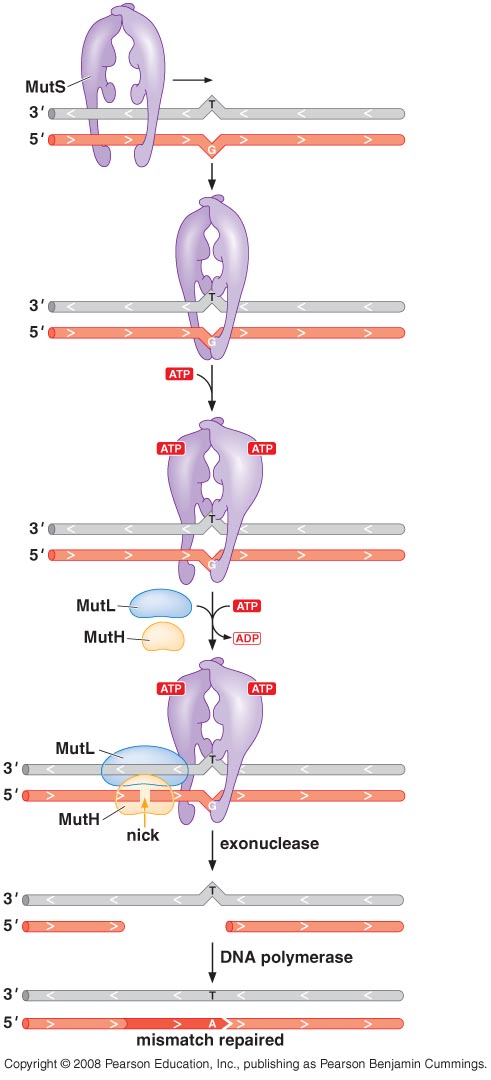 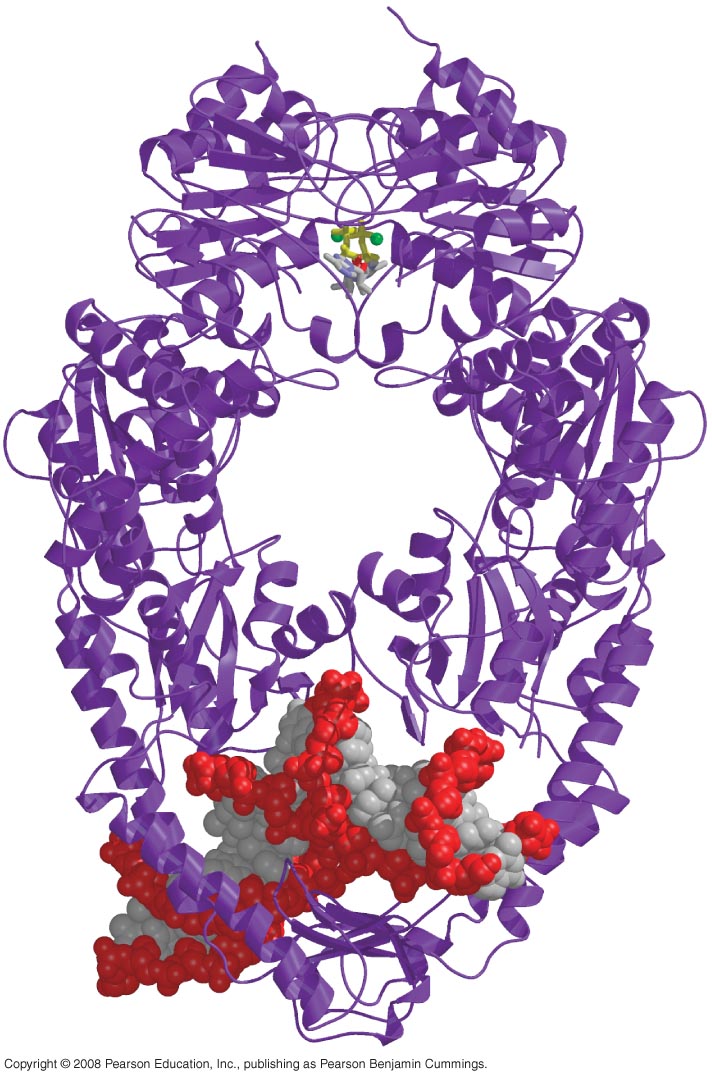 Structure of MutS and DNA
(MutS recognizing mismatches from the distortion they cause)
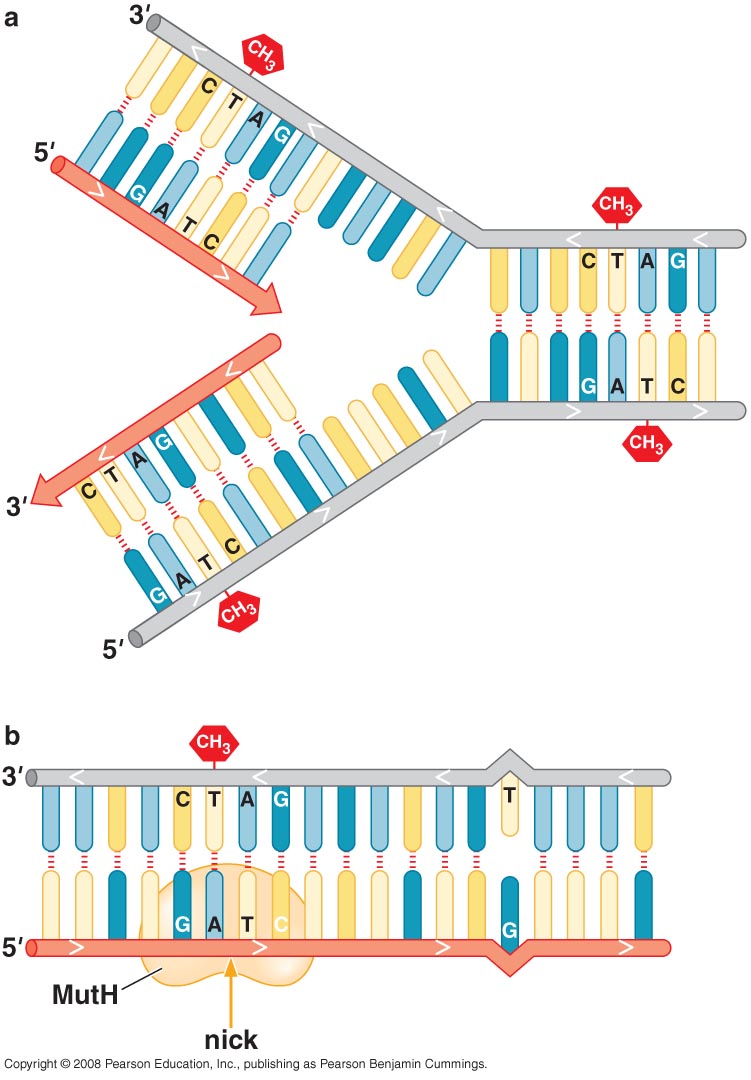 Dan methylation in E. coli replication fork
Directionality in mismatch repair
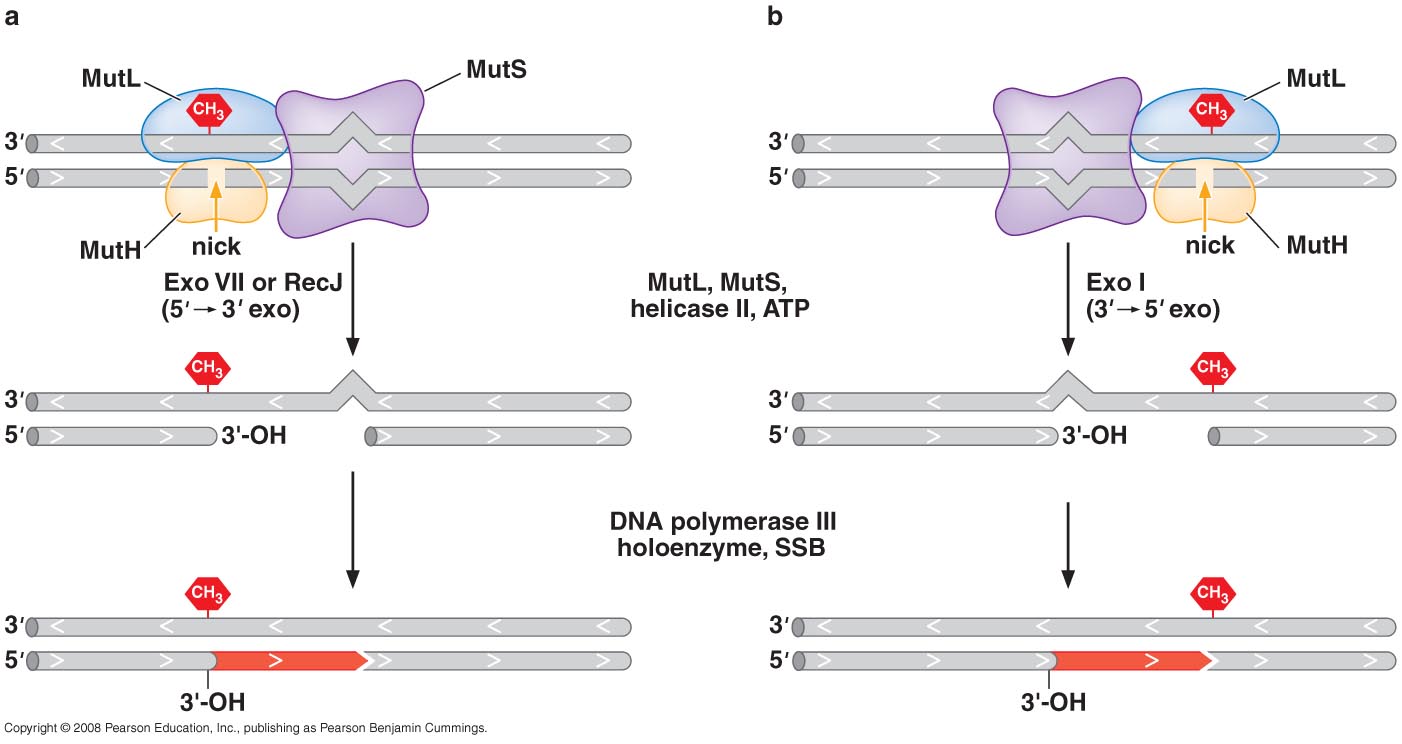 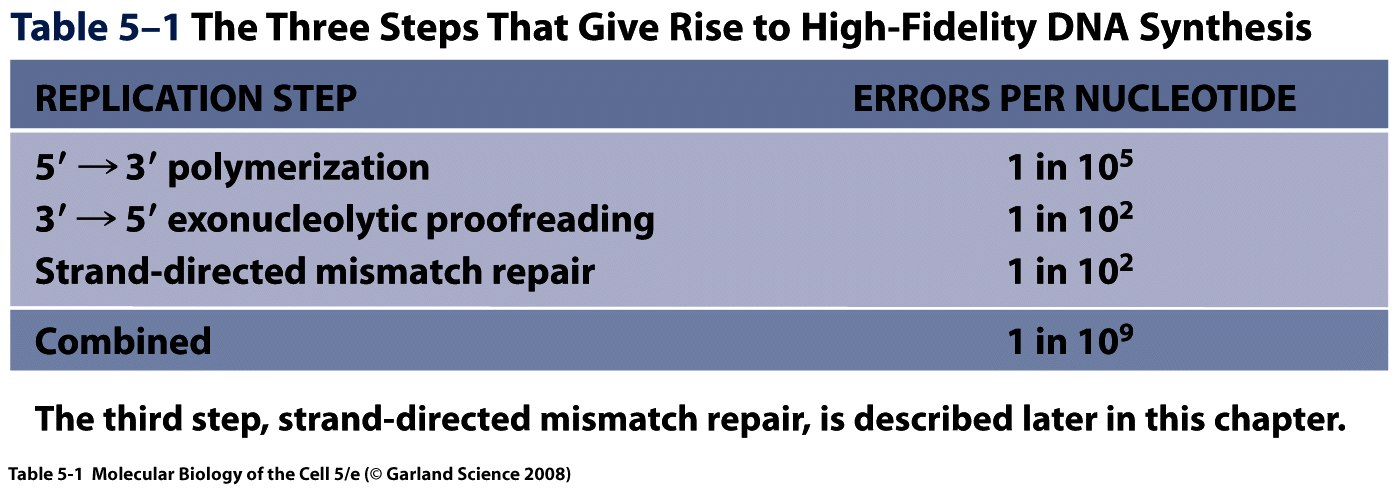 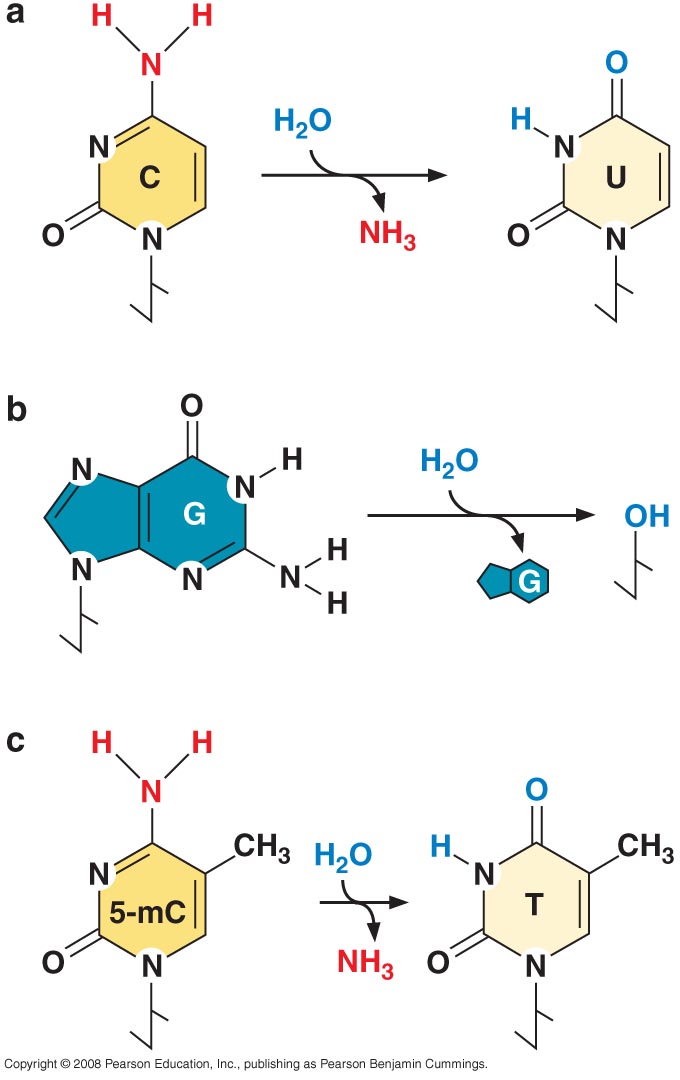 DNA DAMAGE
DNA undergoes damage spontaneously from hydrolysis and deamination
DNA is damaged by alkylation, oxidation, and radiation
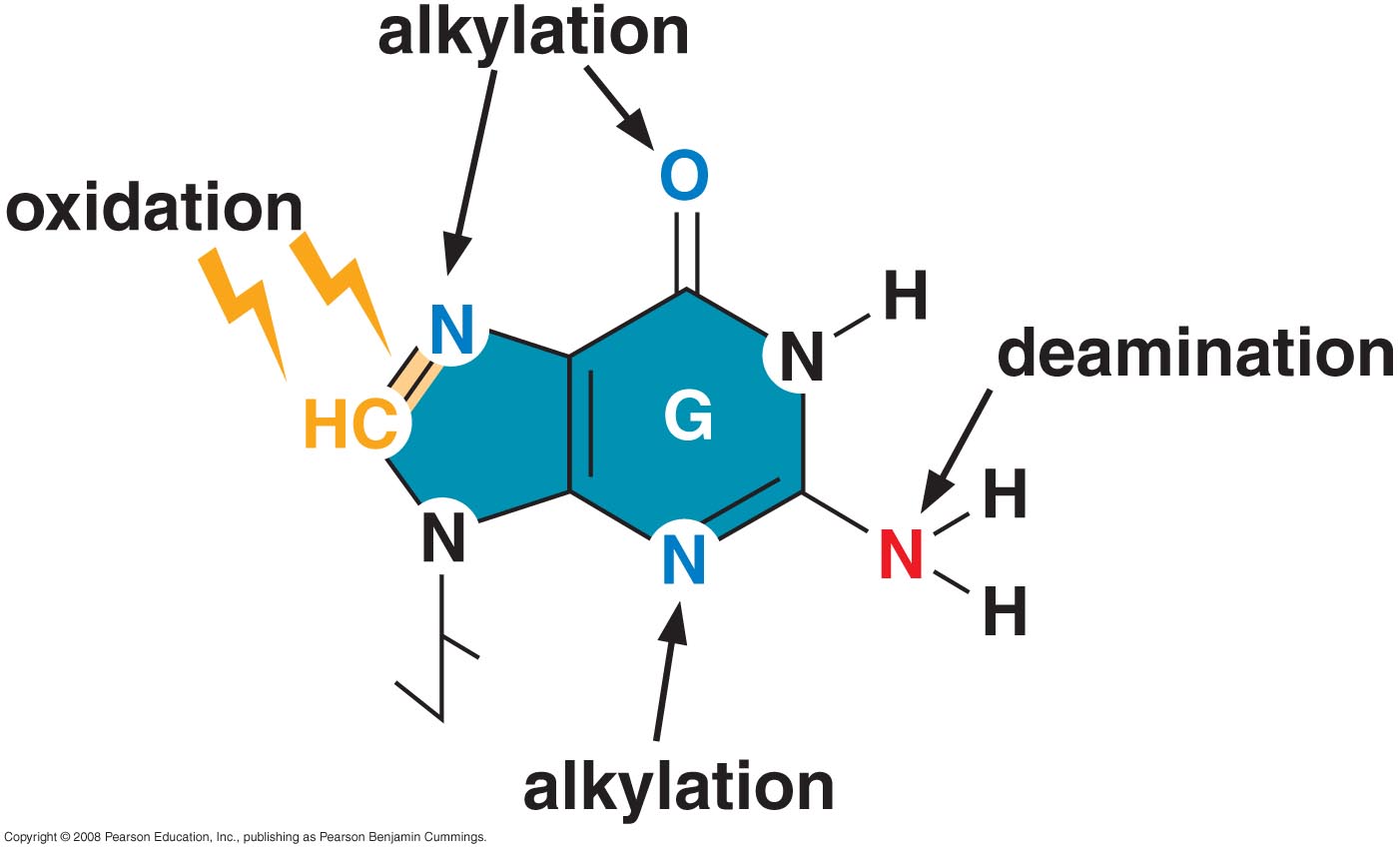 Thymine dimer caused by UV light
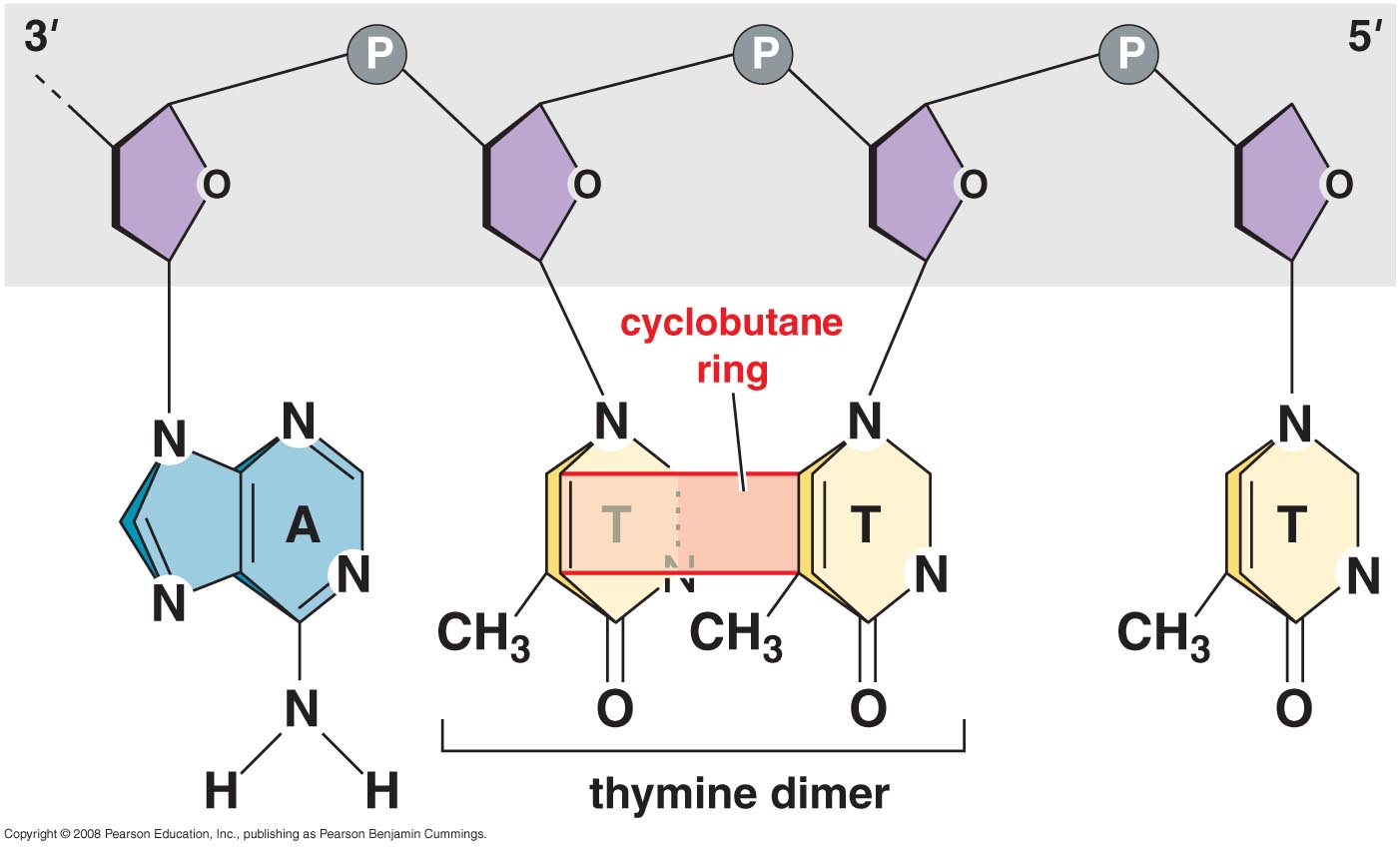 Base analogs and intercalating agents that cause mutations in DNA
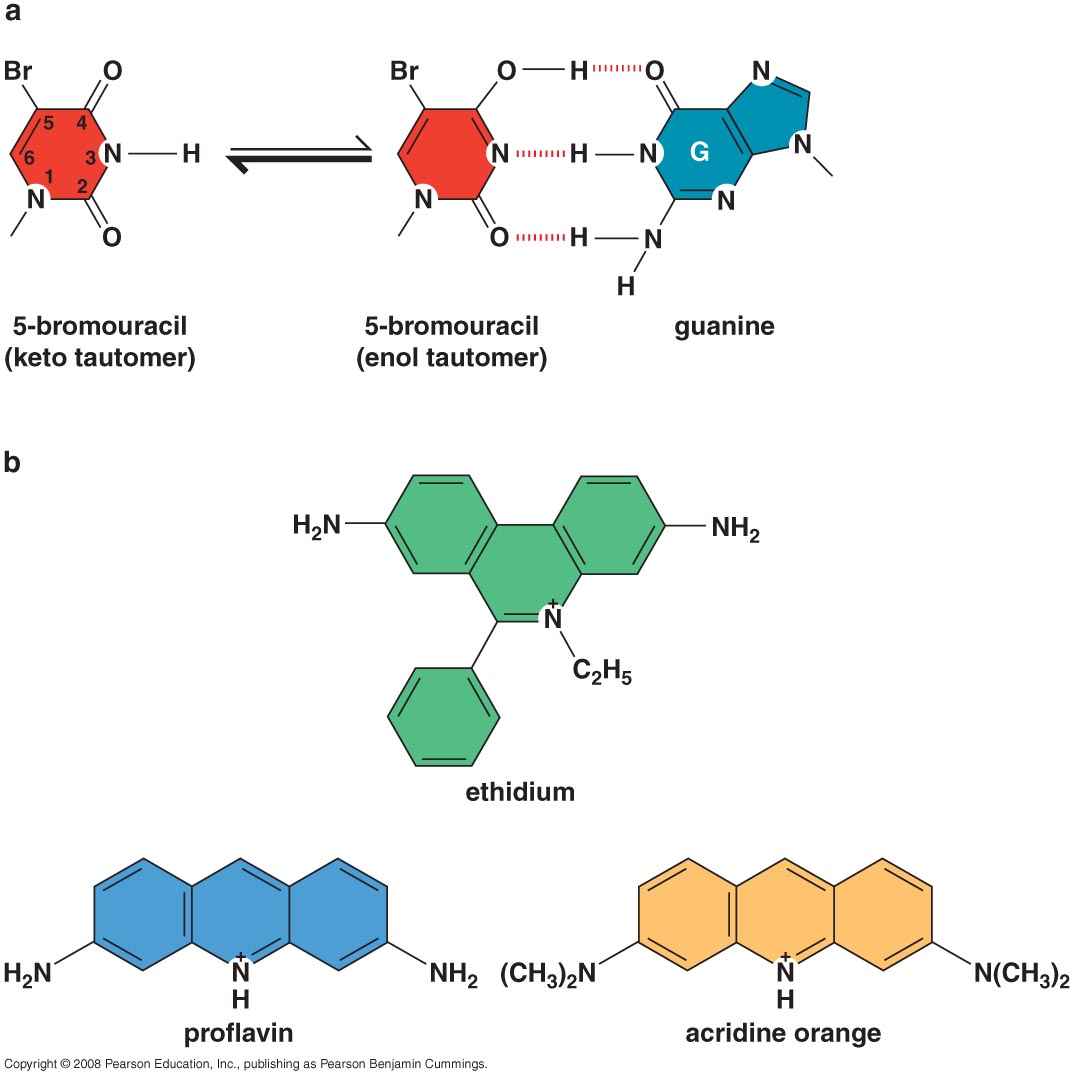 Ames test for carcinogens
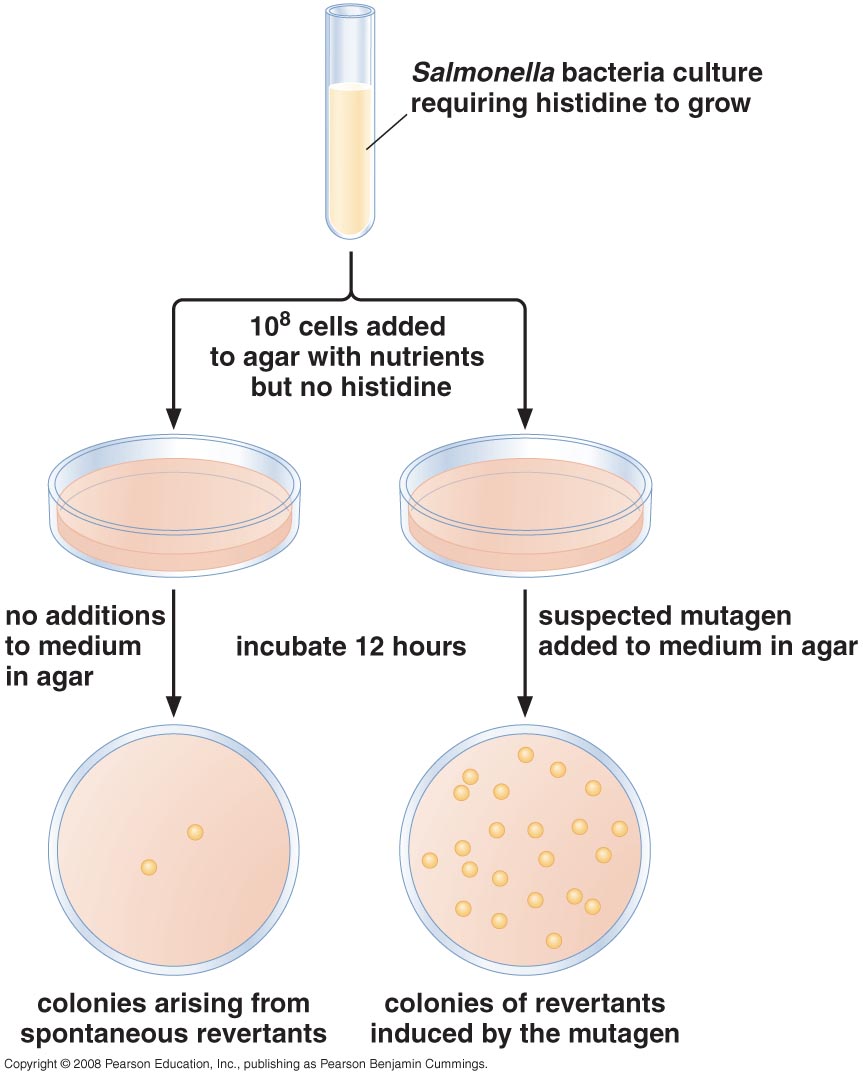 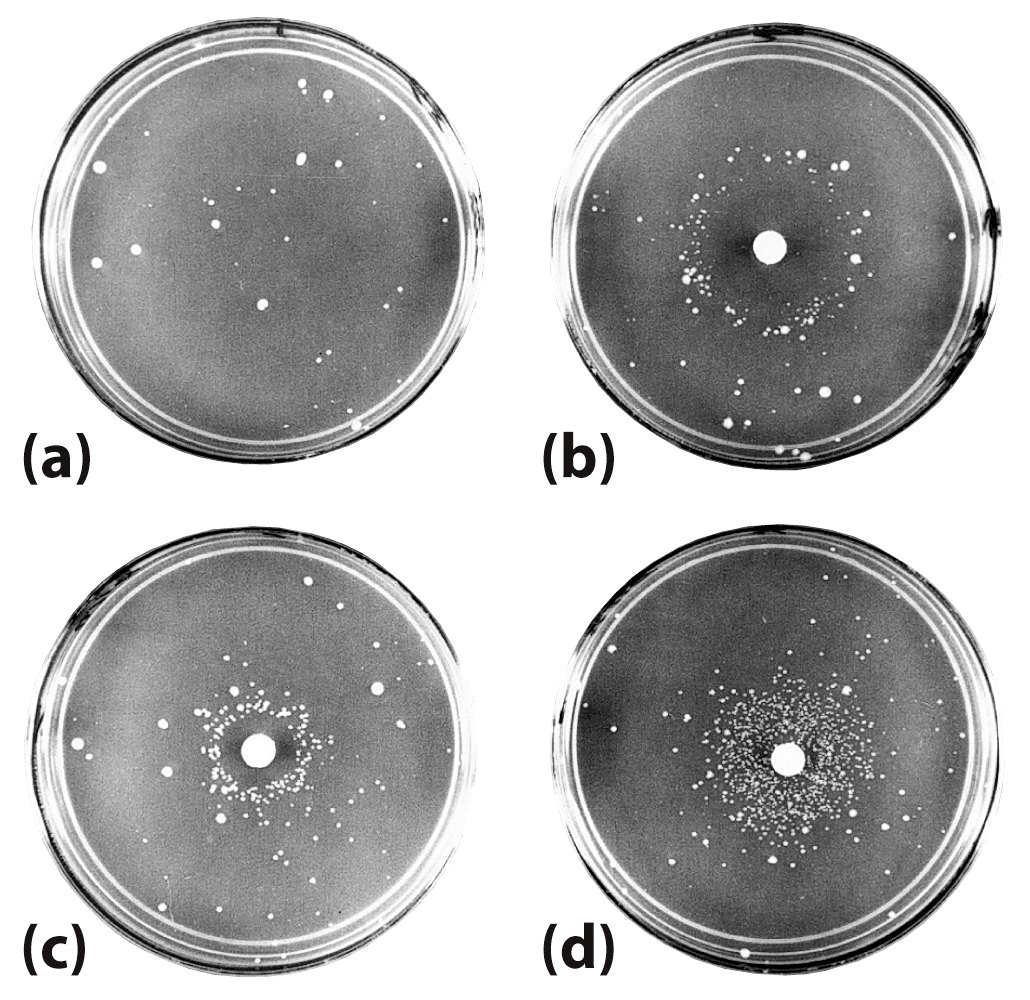 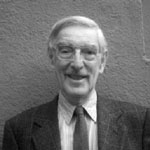 Bruce N. Ames
Professor of the Graduate School Division of Biochemistry and Molecular Biology, UC Berkeley
REPAIR OF DNA DAMAGE
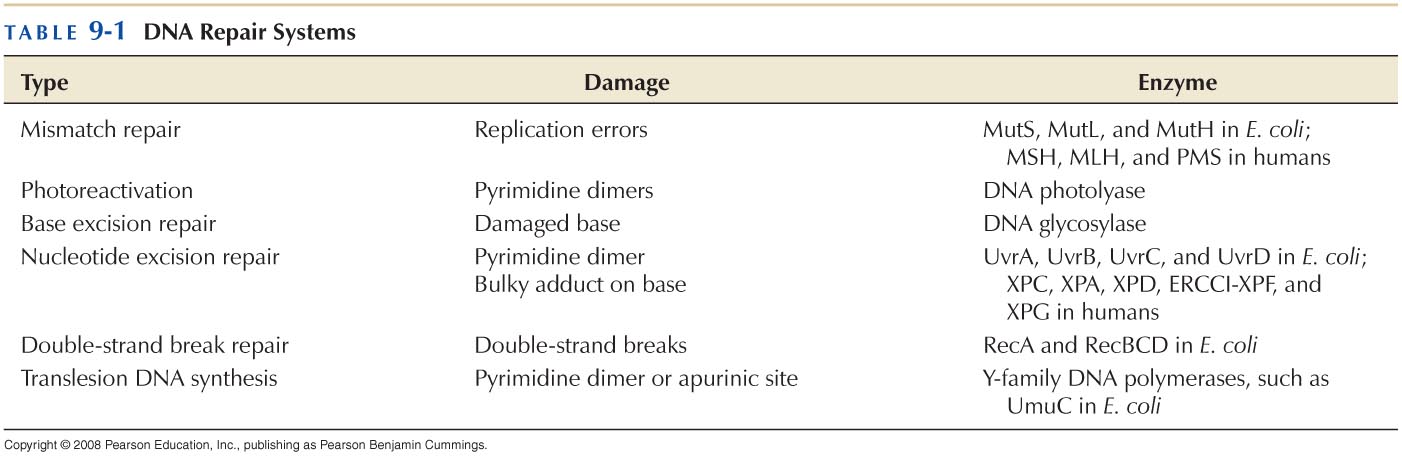 Direct reversal of DNA damage
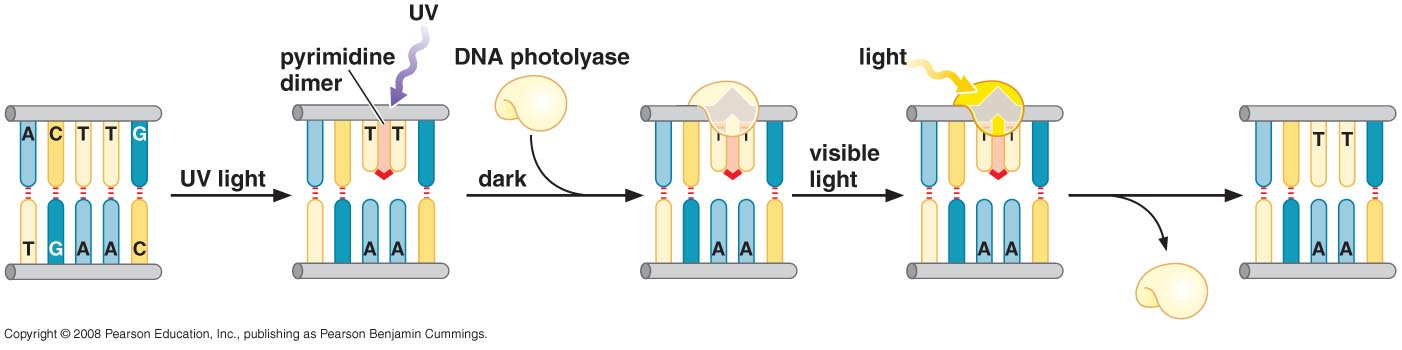 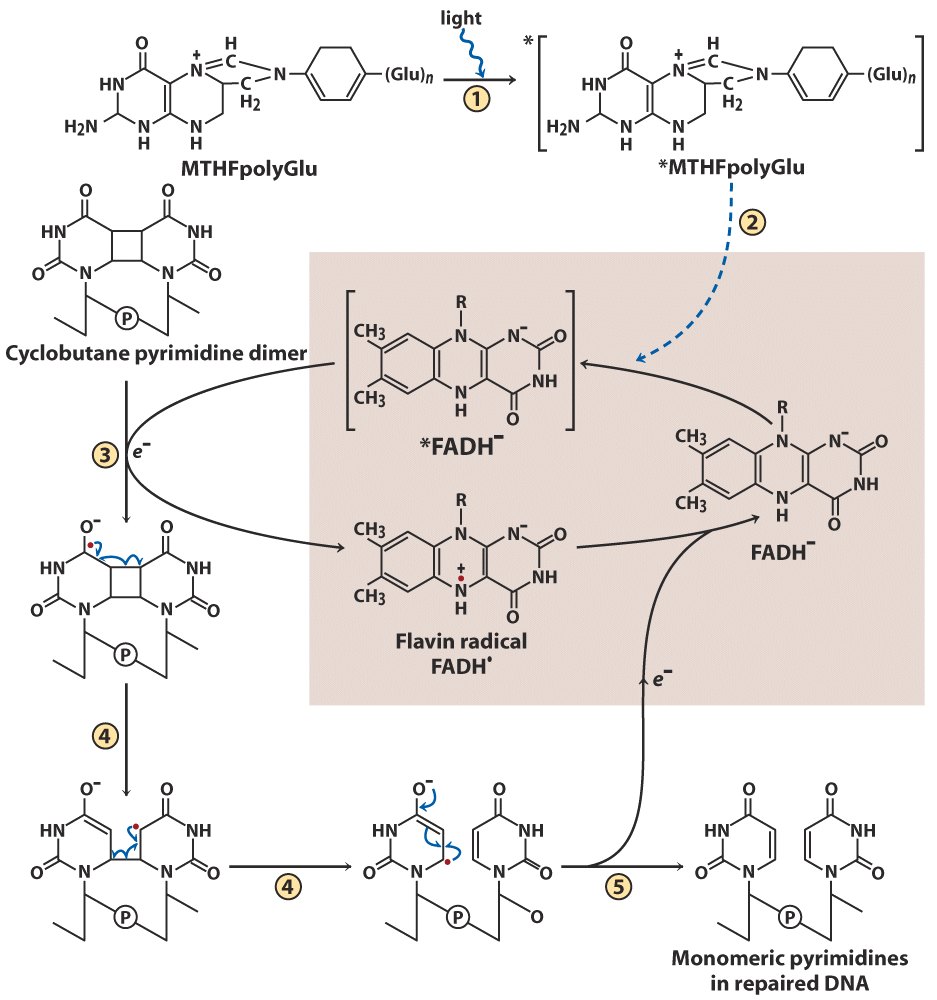 Direct removal of the methyl group from O6 -methylguanine
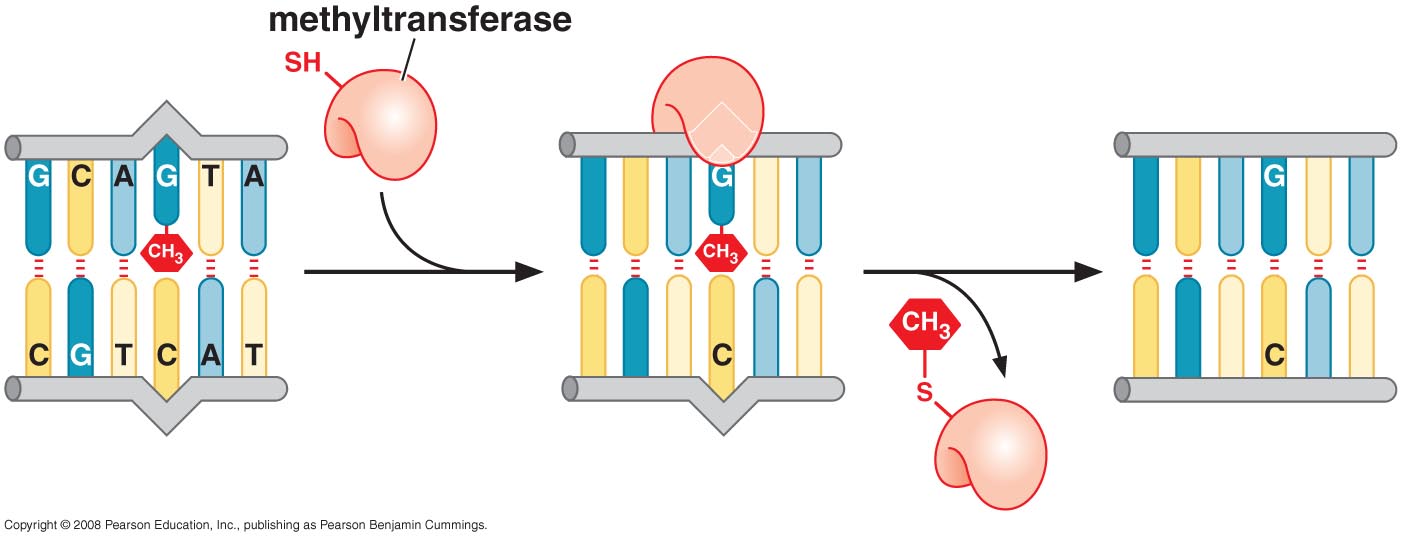 Base excision repair enzymes remove damaged bases by a base-flipping mechanism
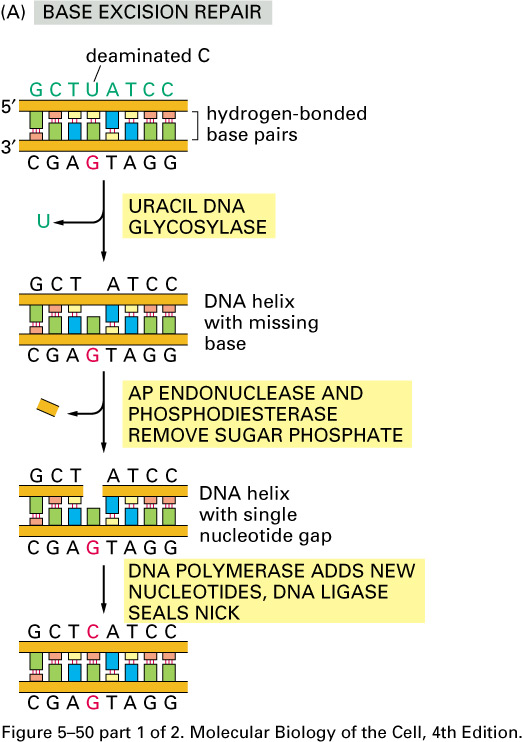 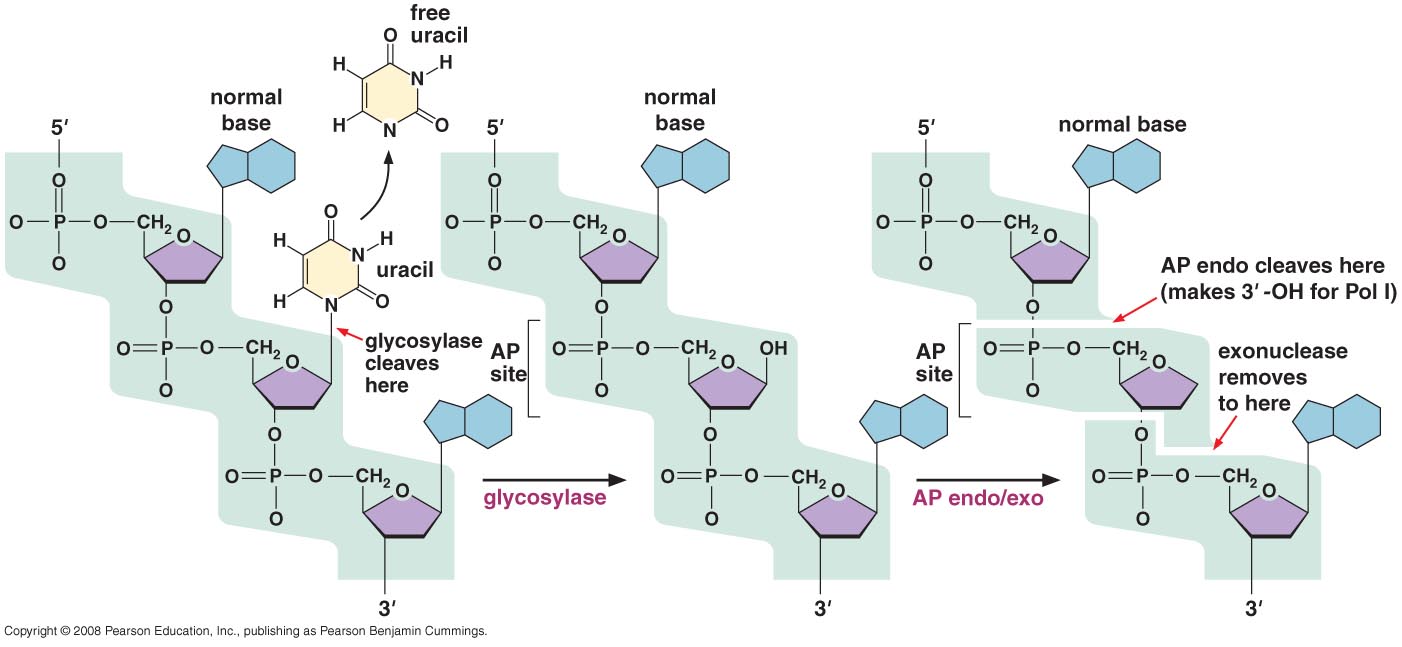 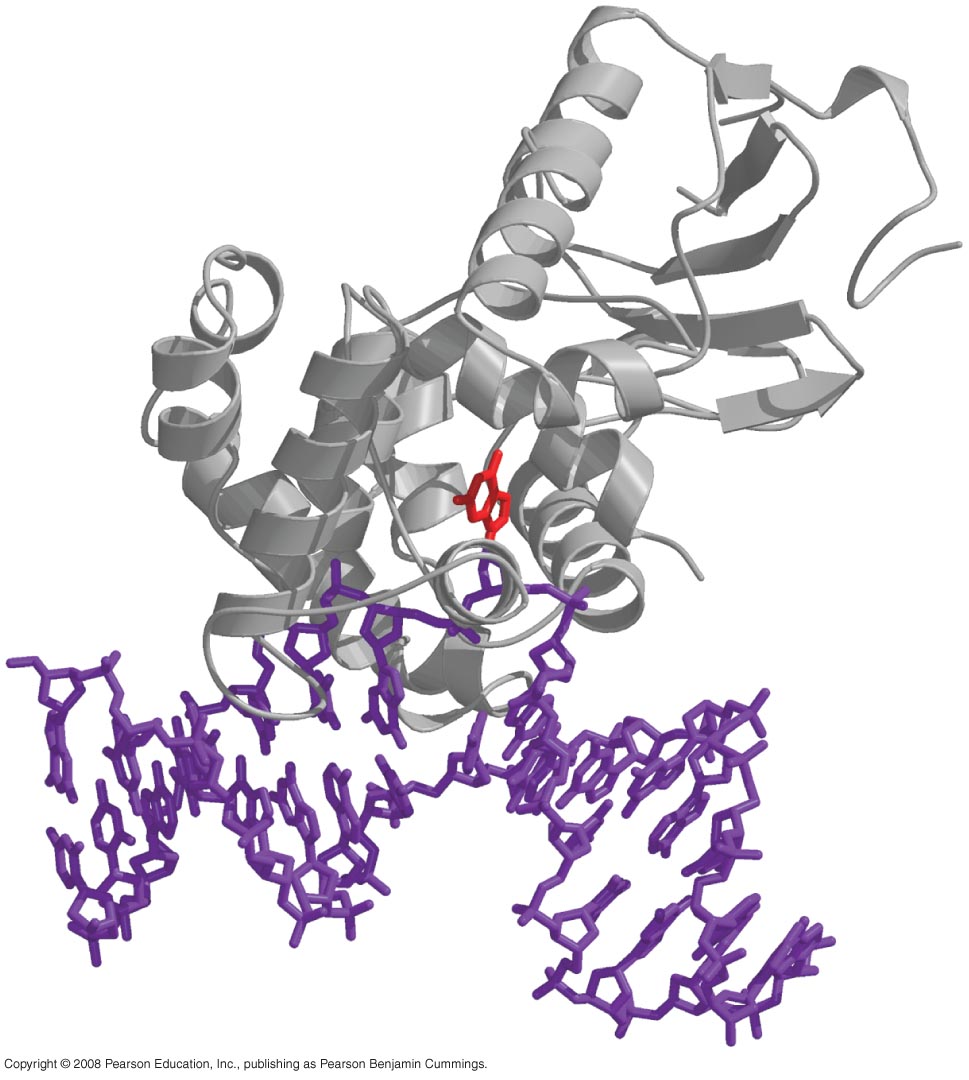 Structure of DNA-glycosylase complex
How is an altered base detected within the context of the double-helix?
The recognition of an unusual nucleotide in DNA by base-flipping of glycosylase
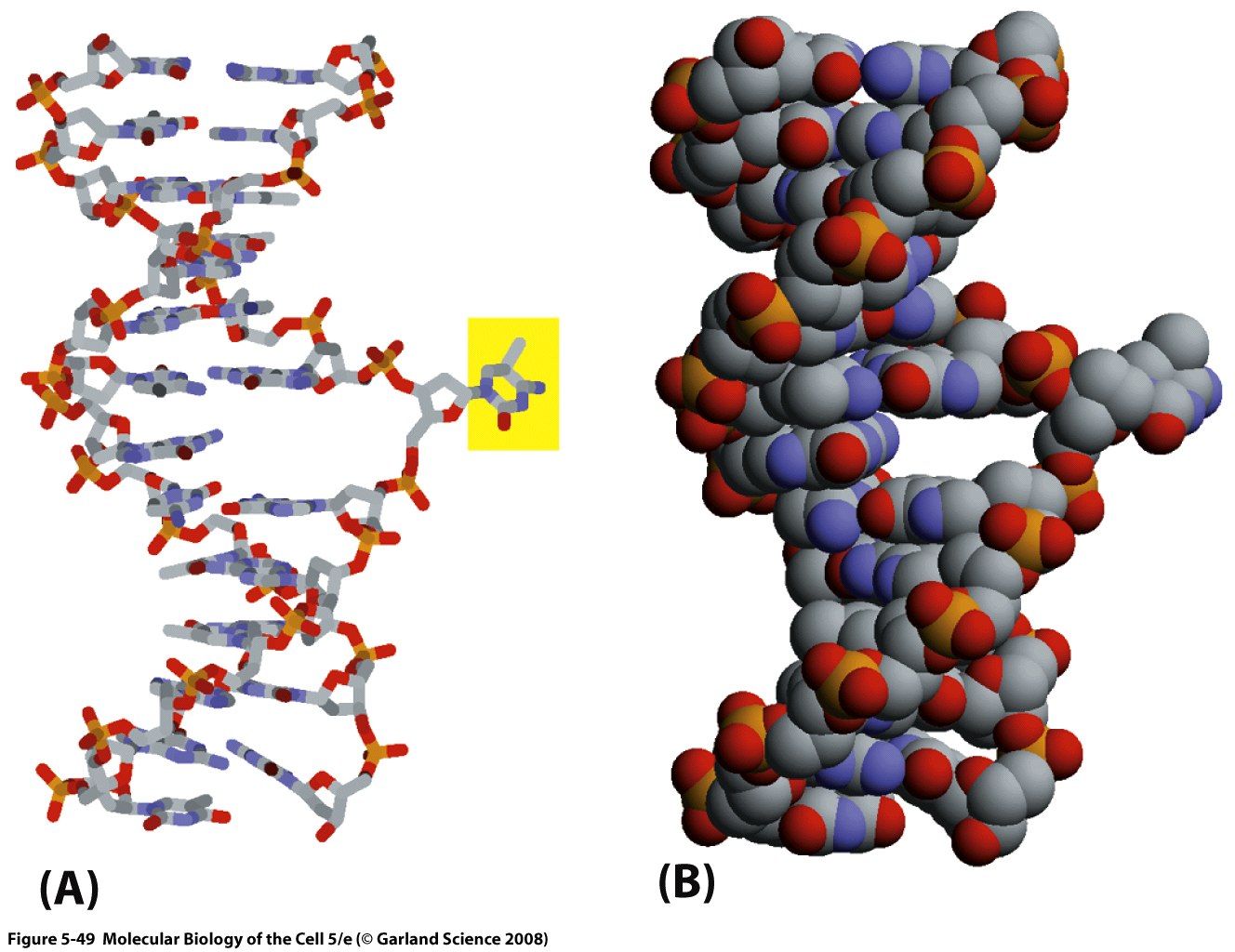 Oxo-G:A repair by a fail-safe glycosylase
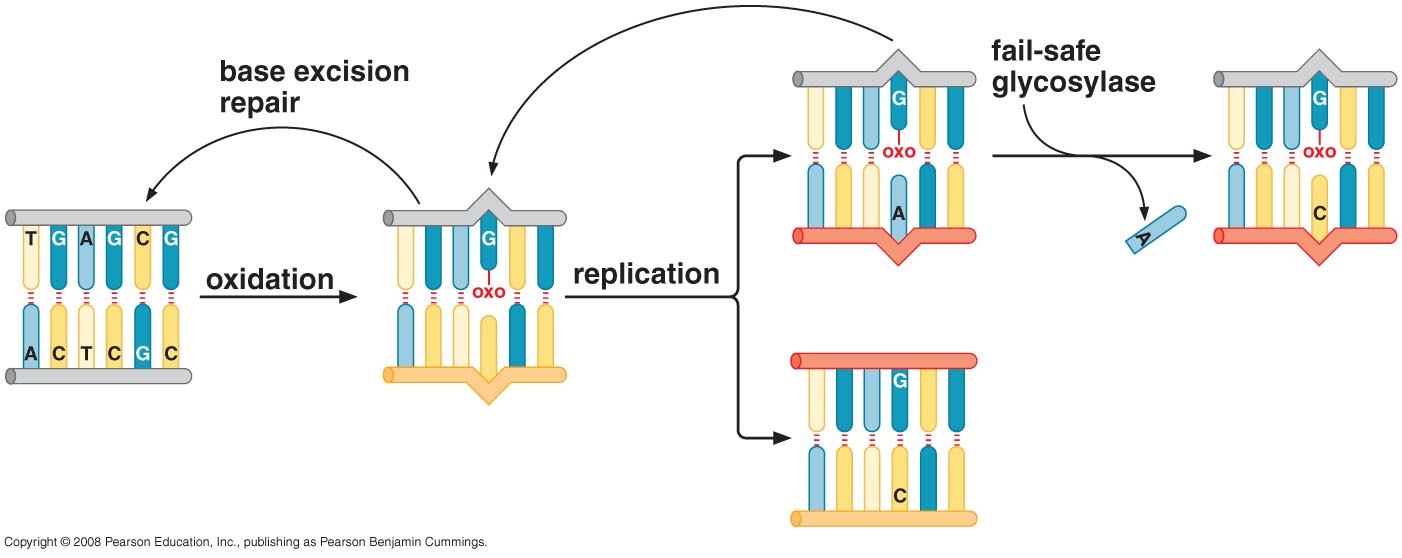 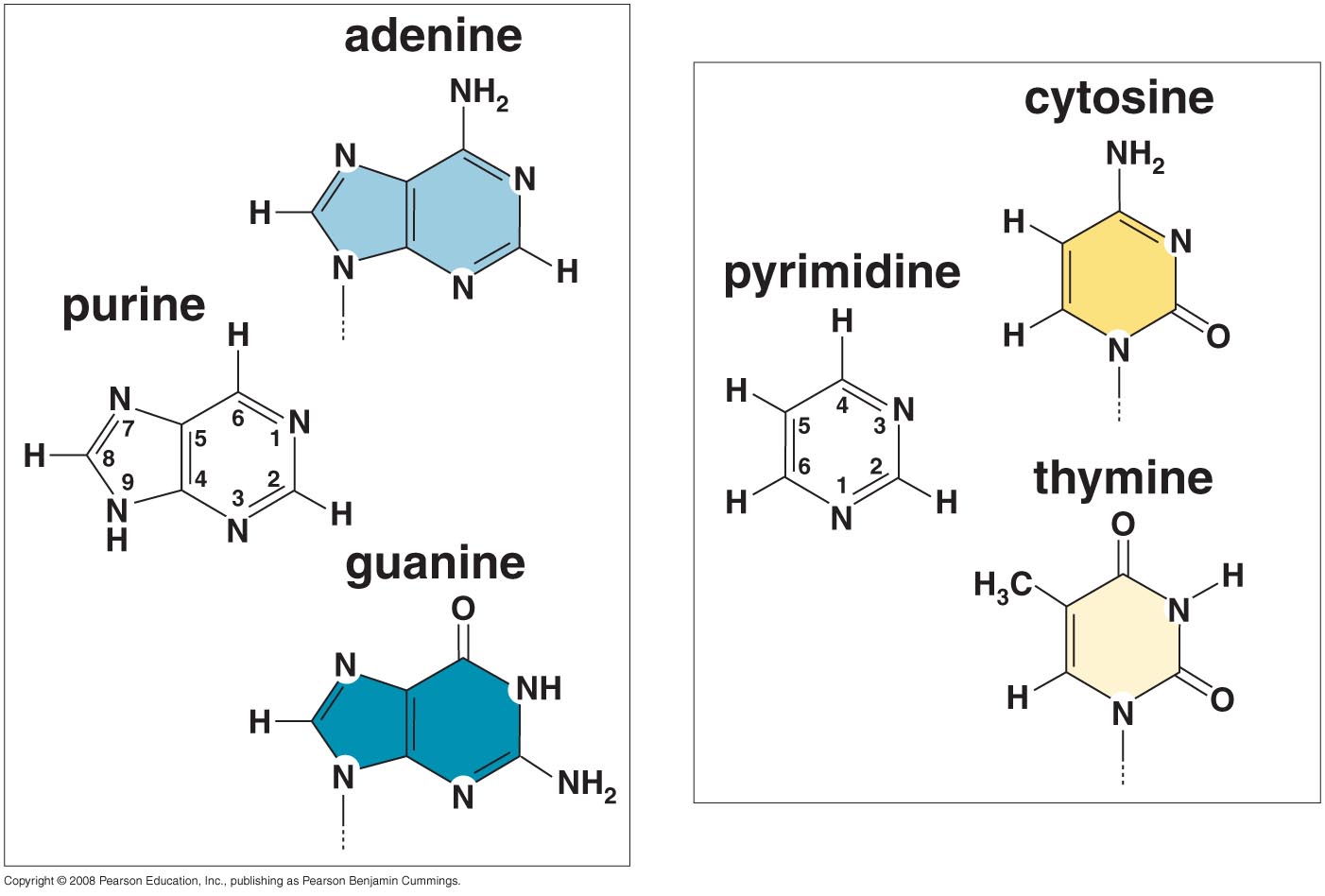 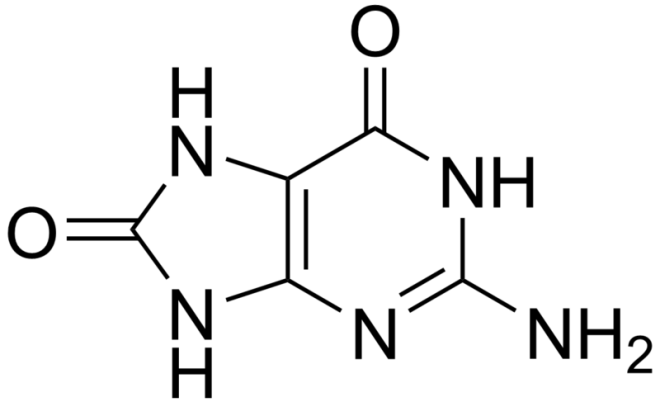 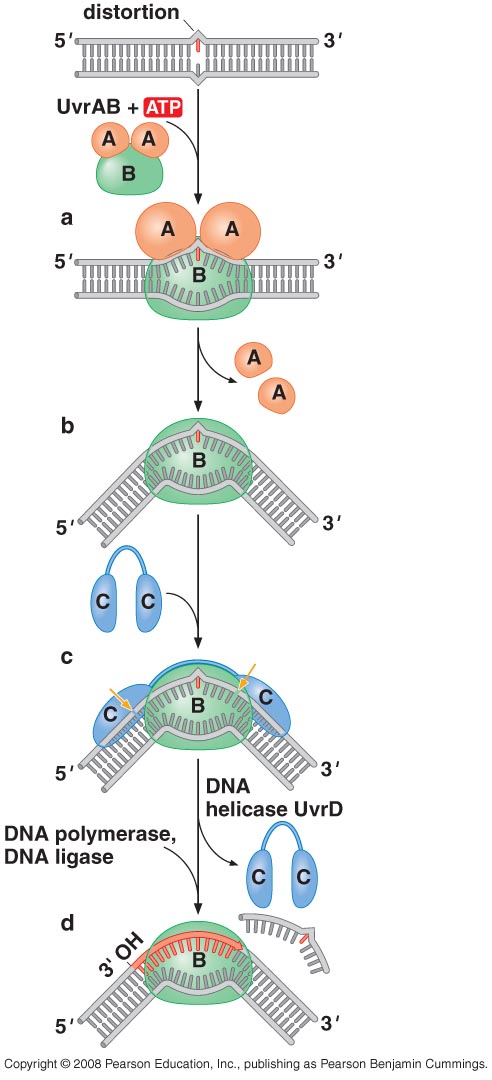 Nucleotide excision repair enzymes cleave damaged DNA on either side of the lesion
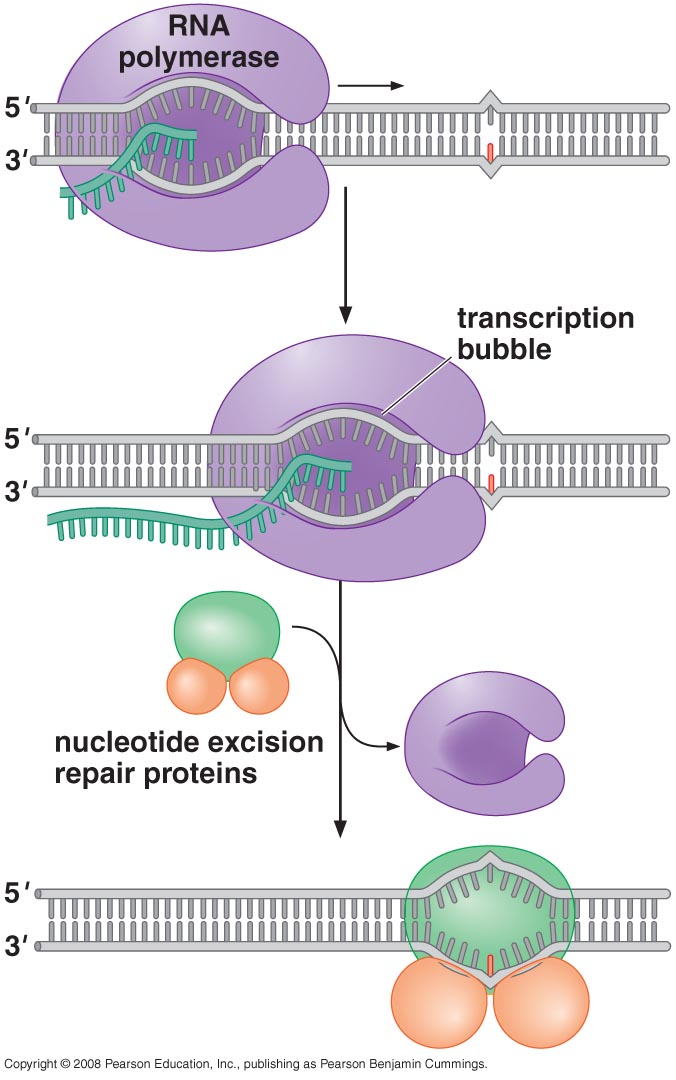 Transcription-coupled DNA repair
Recombination repair DNA breaks by retrieving sequence information from undamaged DNA
Double-Strand Breaks are Efficiently Repaired
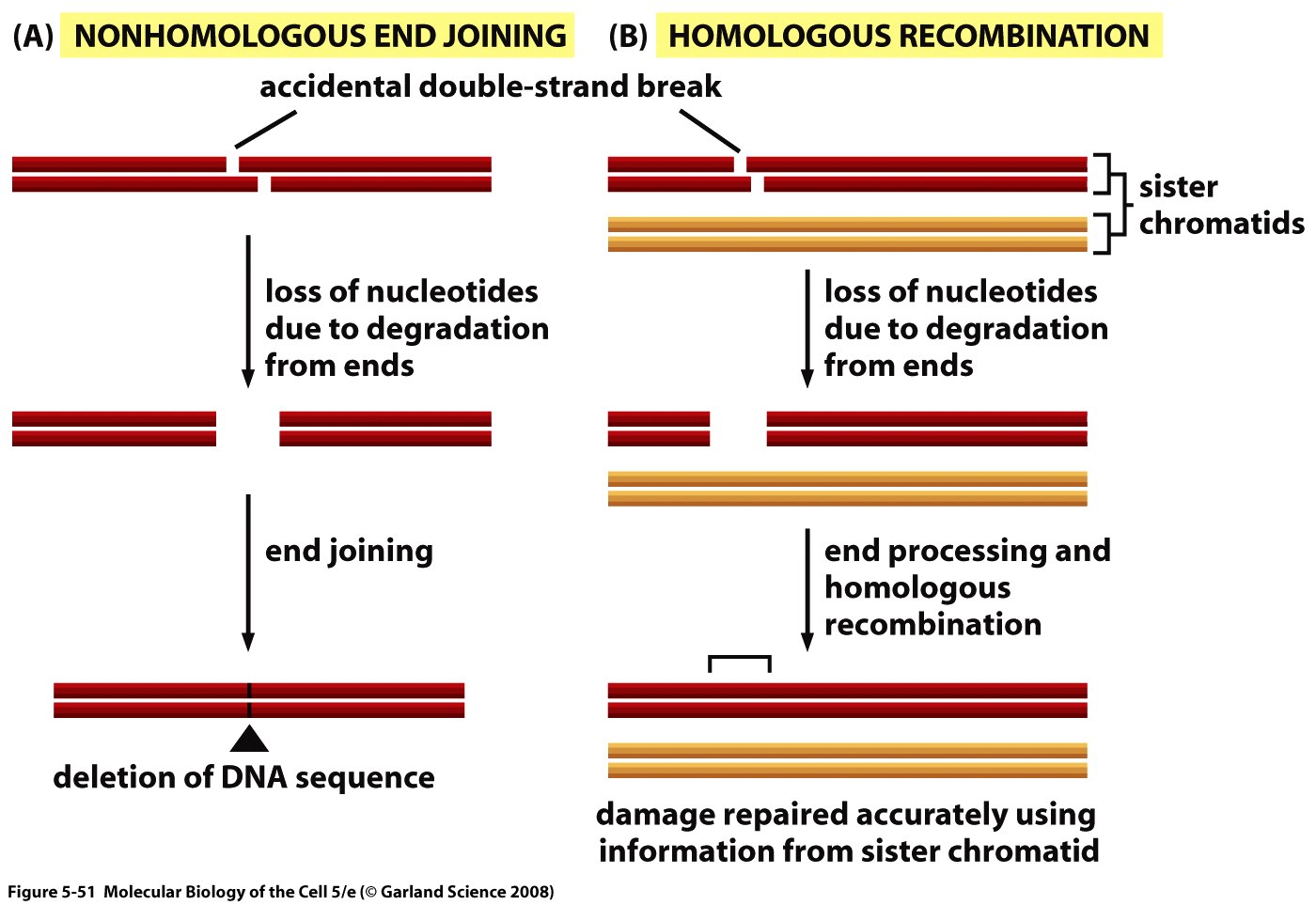 DSBs in DNA are also repaired by direct joining of broken ends
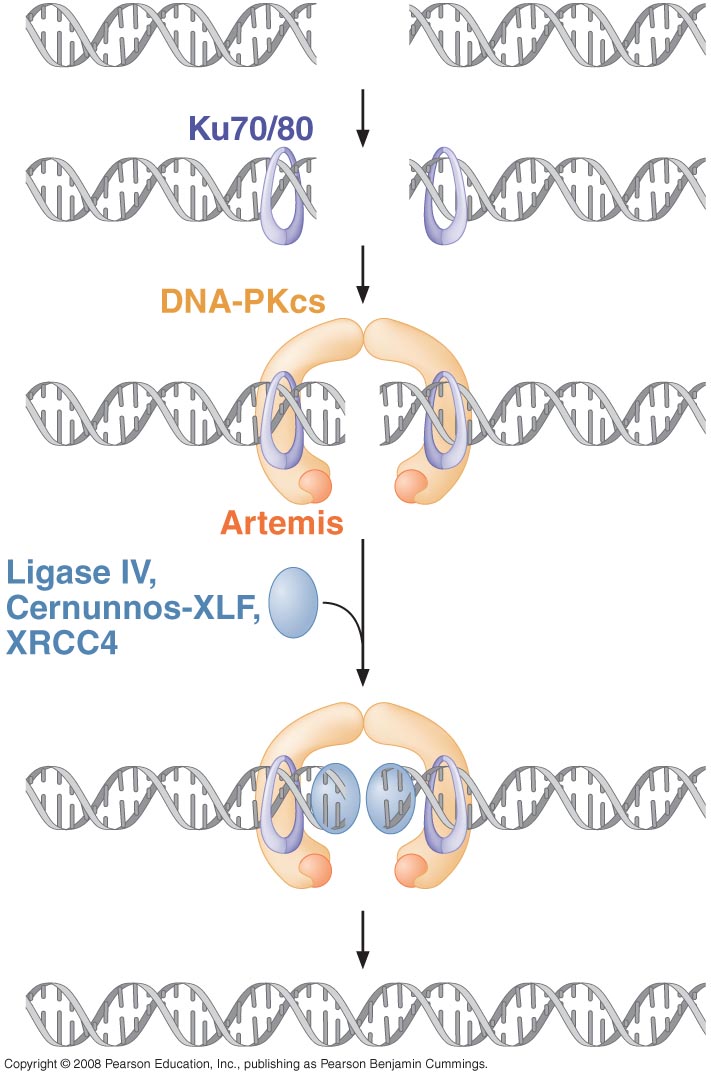 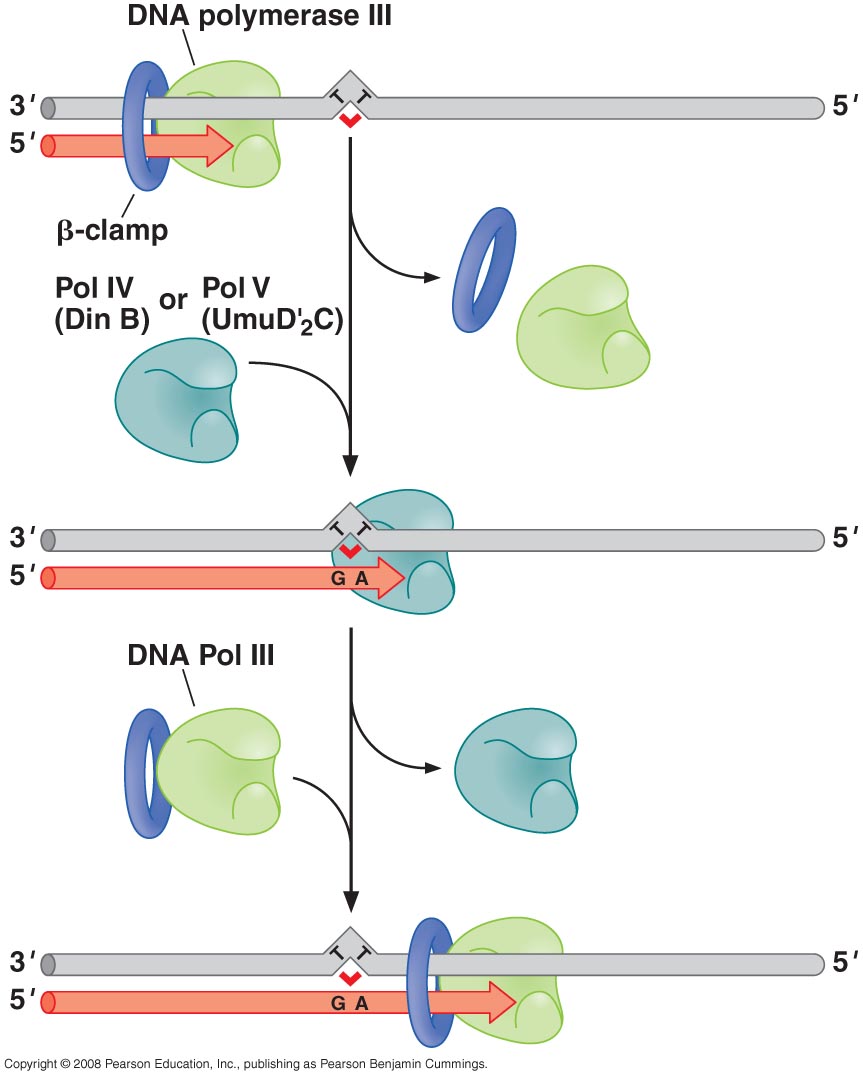 Translesion DNA synthesis enables replication to proceed across DNA damage
Structures of a translesion polymerase and a typical polymerase
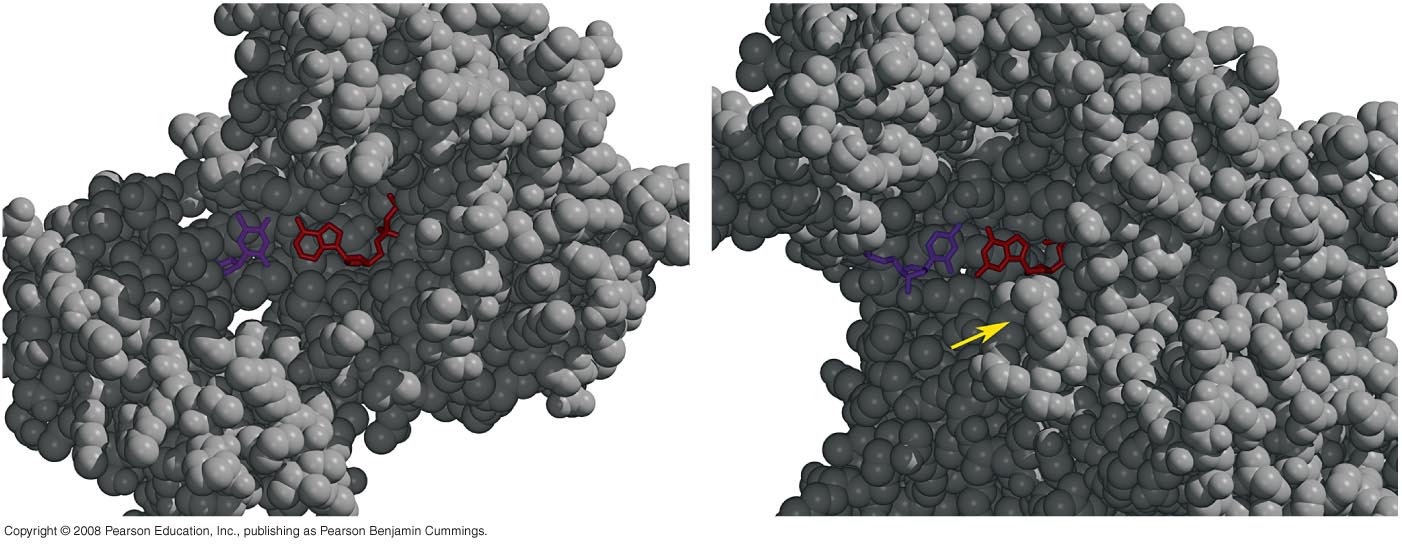 Mutations are linked to cancer
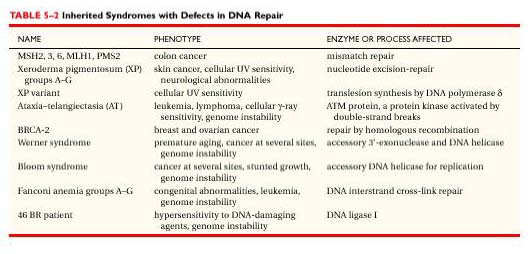